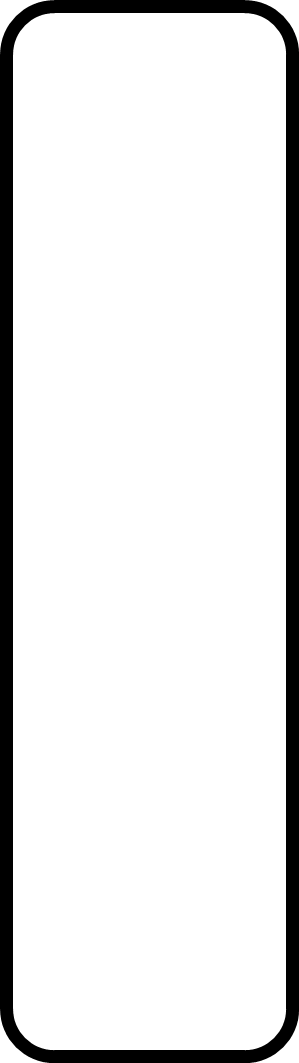 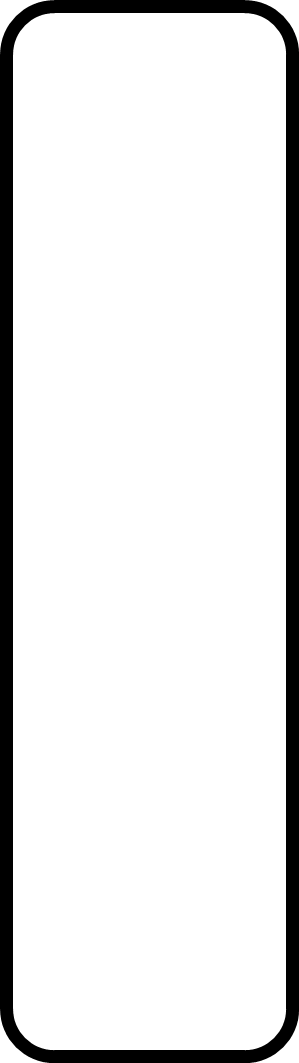 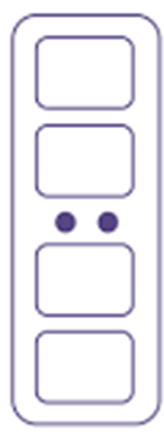 Finish
My task plan
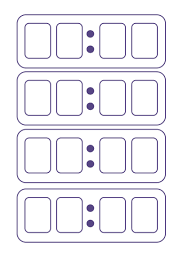 Start
When I'm finished I can…
3
2
1
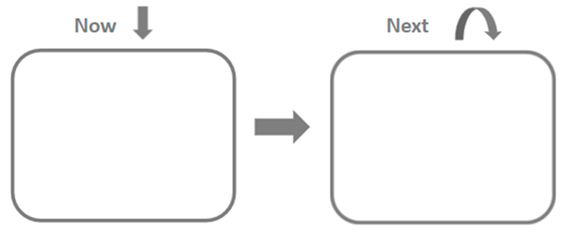 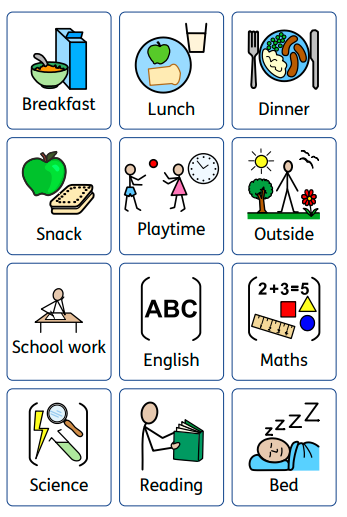 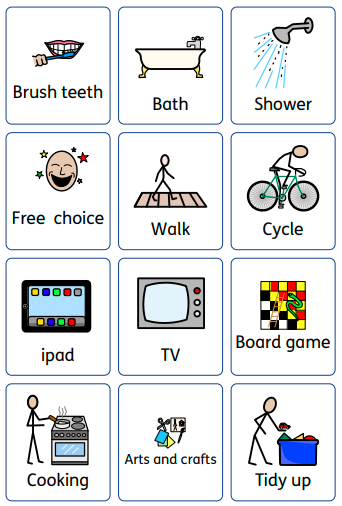 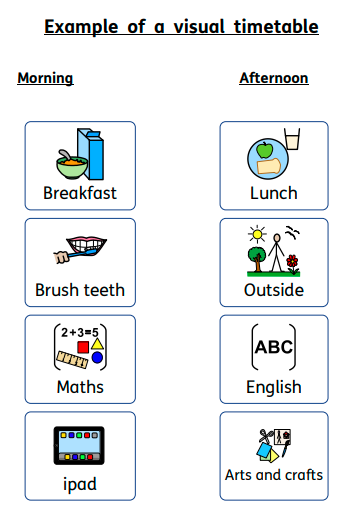